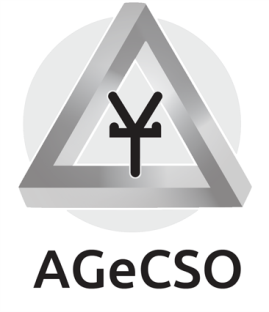 Projet BourbaKeM

Elément n° 3 :
Les conceptualisations dans l’activité individuelle et collective
Jean-Claude COULET
L’approche classique en KM
Un ancrage dans les théories du traitement de l’information :
Traitement
Données d’entrée
Données de sortie
La génération des connaissances et des compétences :
« le KM se construit donc sur une gradation qui s’établit entre 3 notions : donnée, information et connaissance » (Pesqueux & Durance, 2004, p. 33)
Information
Connaissance
Interprétation
Application à une situation
Contexte+ sens
Donnée
Compétence
« La compétence est l’application effective des connaissances à une situation donnée » (Pesqueux & Durance, 2004, p. 29)
Théorie de l’équilibration (Piaget 1975)
Structure assimilatrice de niveau 2
Compensation
Assimilation accrue
Régulation
Accommodation
Parce que la structure assimilatrice de niveau 2 est plus performante que celle de niveau 1, l’équilibration est dite « majorante » par Piaget
Structure assimilatrice de niveau 1
Processus d’équilibration
Perturbation
Assimilation
Instrument psychologique et zone proximale  de développement (Vygotski, 1934)
Instrument psychologique
Objet matériel ou symbolique
environnement
sujet
Niveau actuel de performance
Niveau potentiel de performance
Zone proximale
De developpement
Le modèle de la compétence (Coulet, 2011)
Savoirs 
Savoir-faire

Savoir-être
Organisation de l’activitépour une classe de situations (scheme) 
(Vergnaud 1990)
Potentiel
mobilisation
Connaissances 
Capacités

Attitudes
Activité située
artéfacts
régulation
Tâche
Situation
[Speaker Notes: Breaking with the most classic definition, this model considers the competence through the notion of scheme, in reference to Piaget and Vergnaud.
On the one hand, a scheme mobilized, via artifacts, to deal with a given task in a determined situation.
On the other hand, a scheme regulated in order to accommodate its own organisation.
From this point of view, competence is seen both, as a potential and as a situated activity]
MADDEC (Coulet, 2011)
SITUATION
Justification de l’action
Invariants opératoires
Focalisations pour optimiser l’action
Inférences
Boucle longue
Règles d’action
Activité productive
Anticipations
Schème
Activité constructive
ARTÉFACT
Boucle courte
RÉSULTATS(feed-back)
Changement de schème
Individus ou collectifs
Collectif intégrateur
Socialisation 
Développer les interactions sociales favorables à percolation de schèmes en situation
Externalisation 
Développer les situations, des tâches et des artéfacts de formalisation de schèmes
Processus ascendant
Internalisation 
Favoriser l’appropriation des schèmes du collectif et la réorganisation de ses propres schèmes
Combinaison Favoriser les nouvelles articulations de schèmes dans l’organisation de l’activité collective
Processus descendant
Favoriser l’articulation entre compétences individuelles et collectives
MADIC (Coulet, 2011)
situation
Manager
AR
Tâche
Managé
A
RA
IO
I
feed-back
Un modèle de management stratégique
RÉORGANISATION DE SCHÈMES INDIVIDUELS ET COLLECTIFS
Favoriser les réorganisations des schèmes individuels et collectifs à l’aide de MADIC
ARTICULATION DE SCHÈMES INDIVIDUELS
Exploiter l’écart entre le réel et le prescrit
FORMALISATION DE SCHÈMES INDIVIDUELS
Favoriser les apprentissages sociocognitifs et la prise de conscience
PERCOLATION DE SCHÈMES INDIVIDUELS
Favoriser les apprentissages par observation
Processus de management
Fin de l’élément n°3
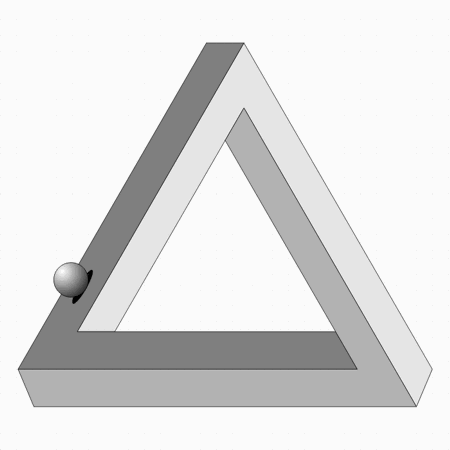 Association pour la Gestion des Connaissances dans la Société et les Organisations
Merci pour votre attention